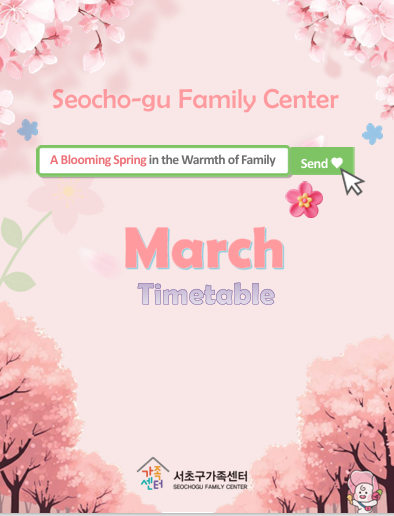 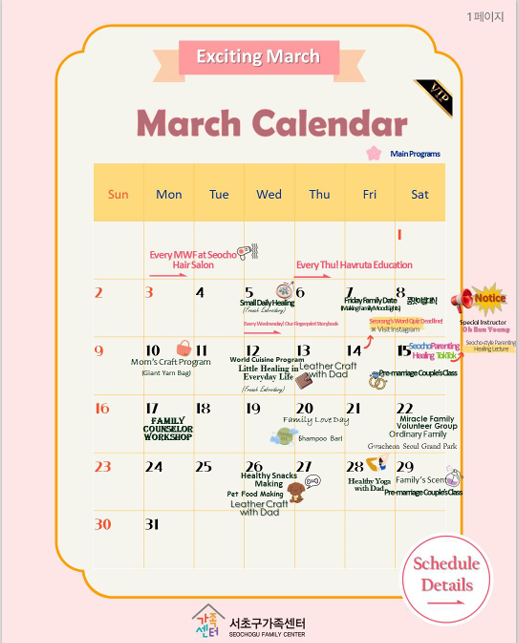 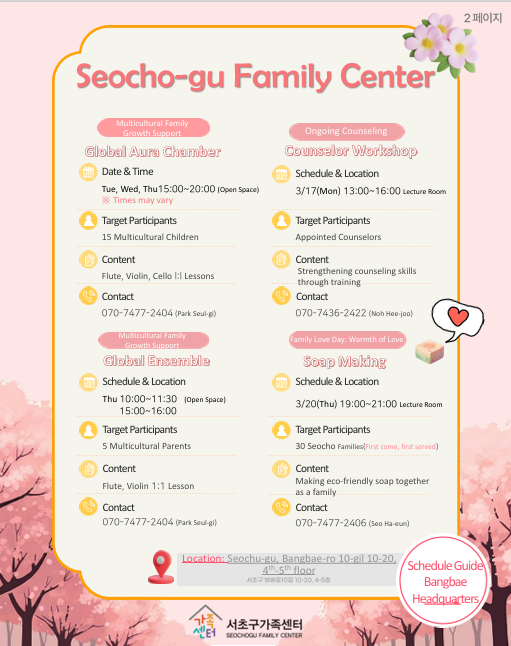 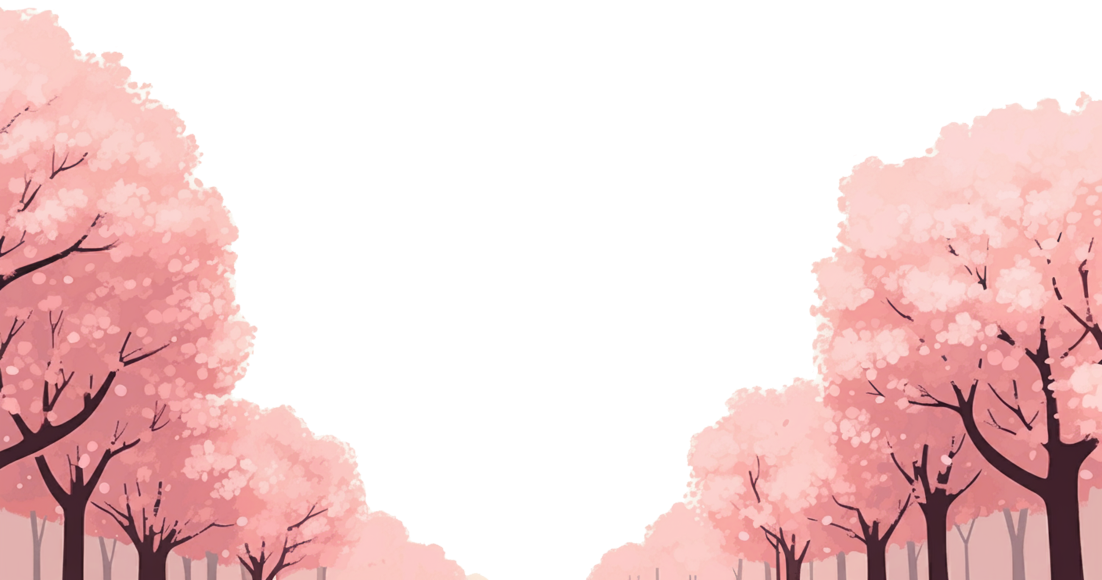 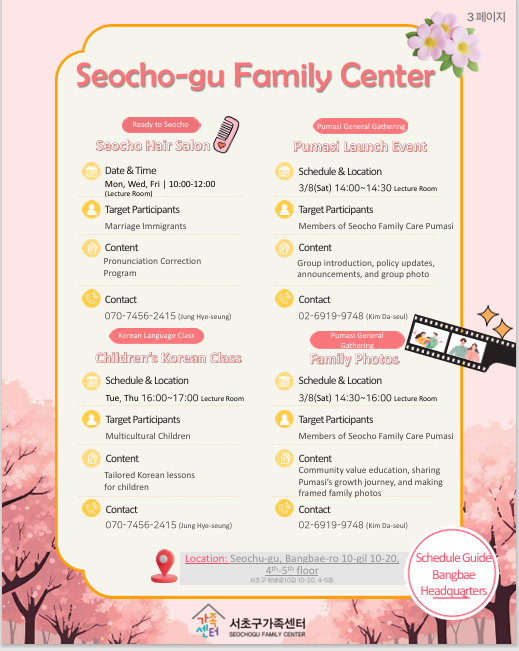 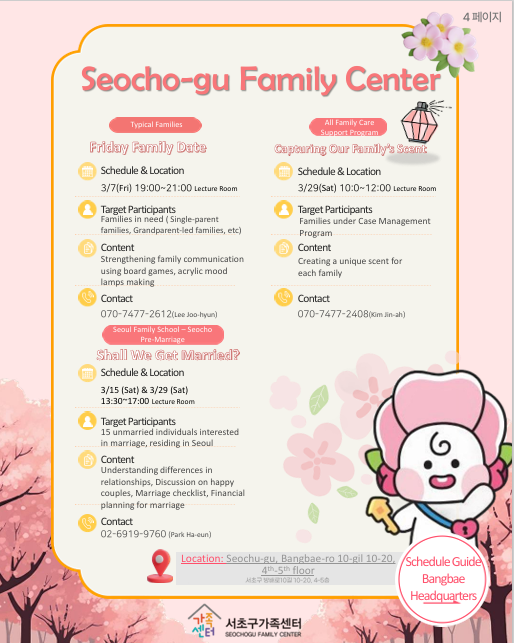 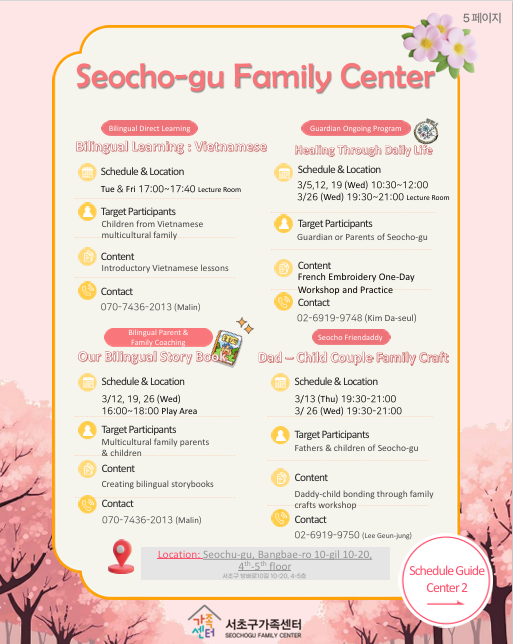 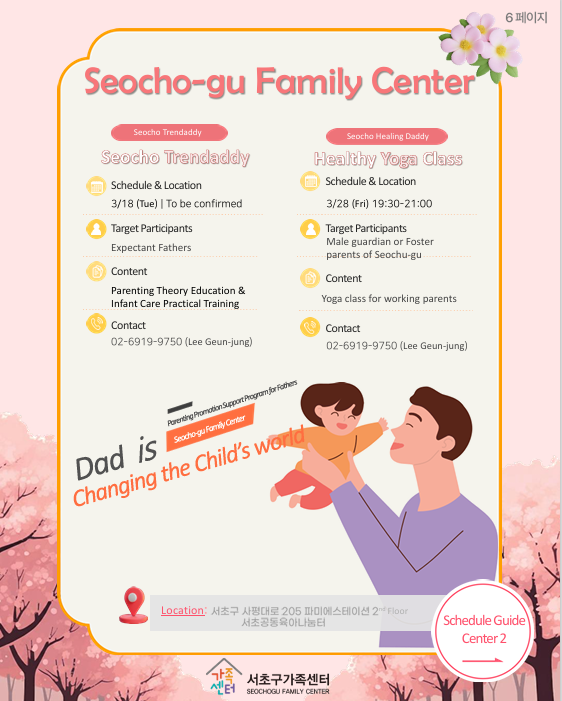 7 페이지
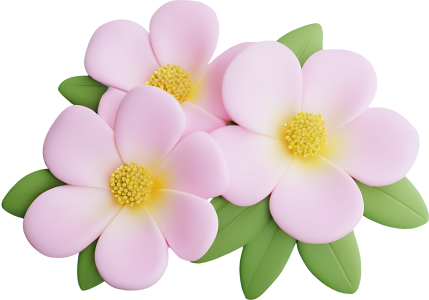 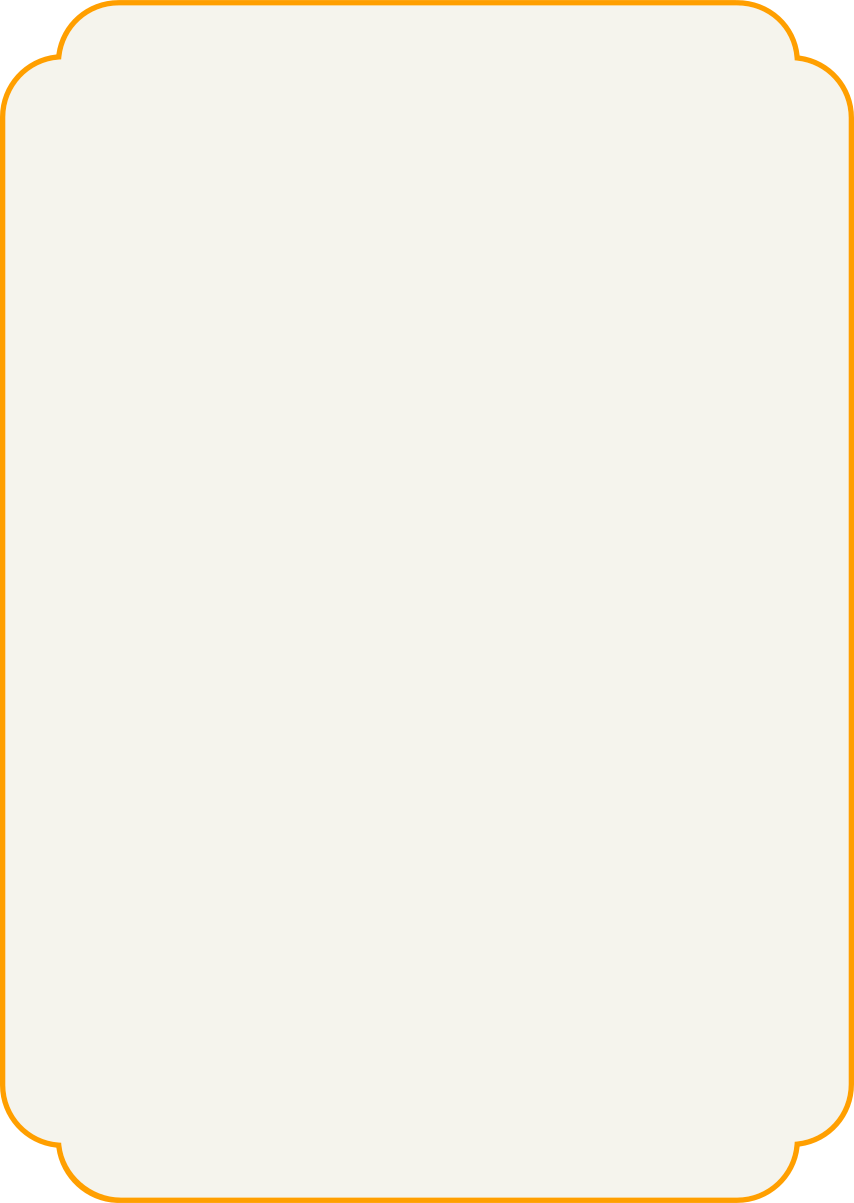 Seocho-gu Family Center
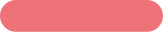 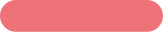 M(Mommy)-DAY
M(Mommy)-DAY
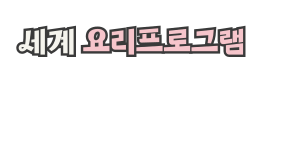 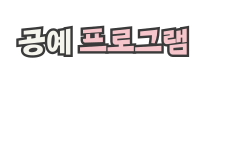 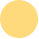 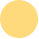 Schedule and location
Schedule and location
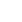 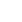 March 12일 (Wed) 10:30~12:30
March 10 (Mon)10:30~12:30
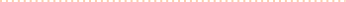 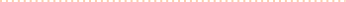 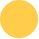 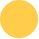 Target Participants
Target Participants
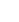 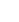 Mother living in Seocho-gu
Mother residing in Seocho-gu
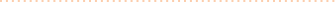 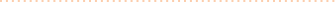 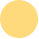 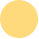 Content
Content
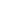 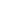 Word cuisine program
Craft program for moms
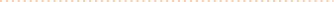 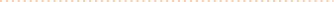 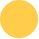 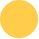 Contact
Contact
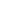 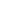 070-7436-2011 (최호진)
070-7436-2011 (최호진)
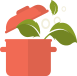 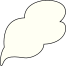 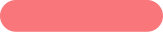 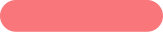 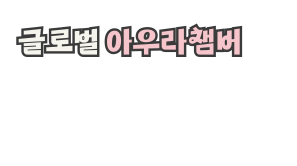 M(Mommy)-DAY
Multicultural family growth support
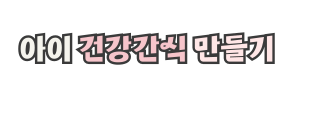 글로벌 아우라 챔버
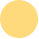 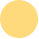 Schedule and location
Schedule and location
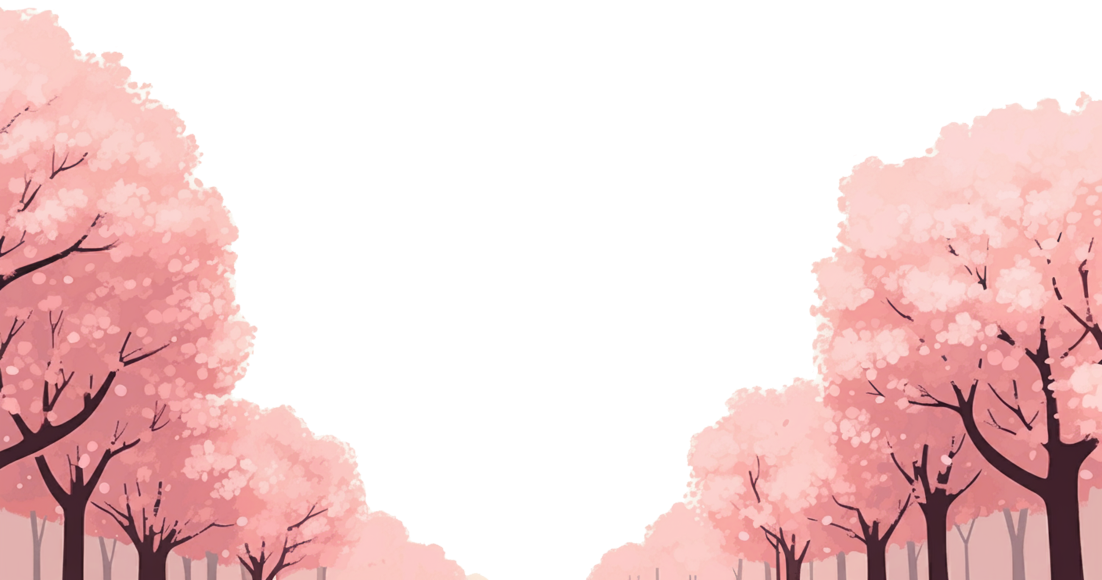 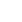 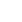 March  26 (Wed) 10:30~12:30
Wed 14:30~19:00
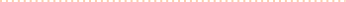 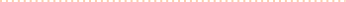 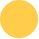 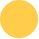 Target Participants
Target Participants
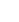 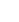 Mother living in seochu-gu
5 multicultural children and 1 adult
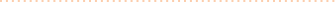 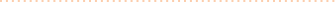 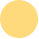 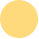 Content
Content
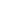 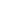 Makes healthy food for kids
Violin, Viola1:1 lesson
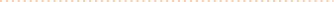 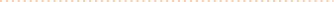 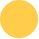 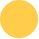 Contact
Contact
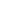 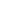 070-7436-2011 (최호진)
070-7477-2404 (박슬기)
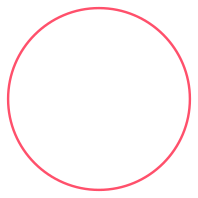 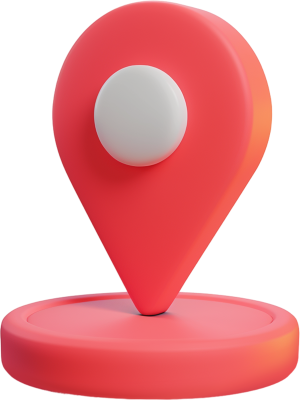 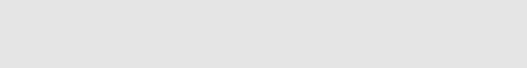 Schedule guide
Center 3
Location: Seocho Mom Healing Center,301-1
Naegok SH Plaza,9-gil,Cheonggyesan-ro, Seocho-gu
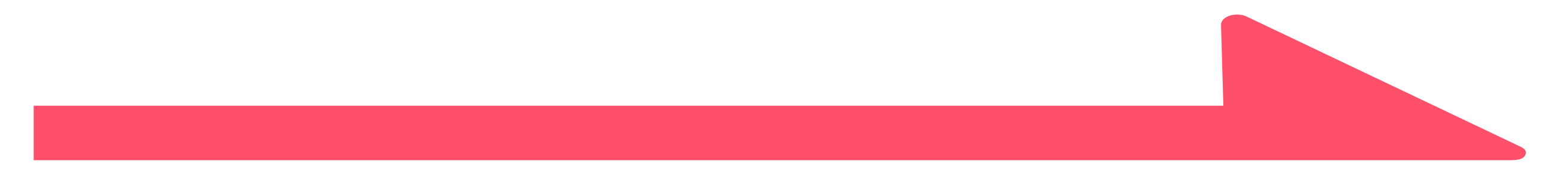 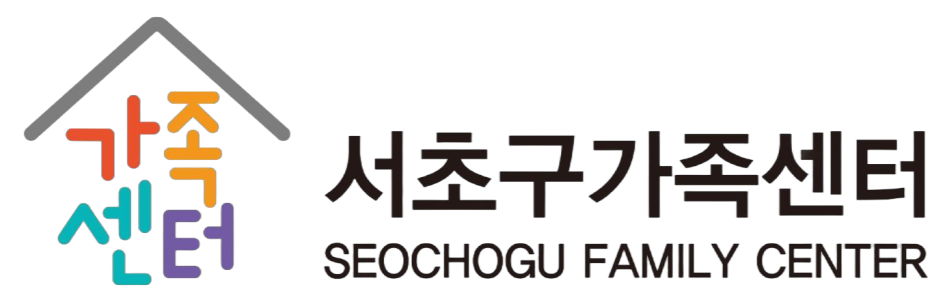 8 페이지
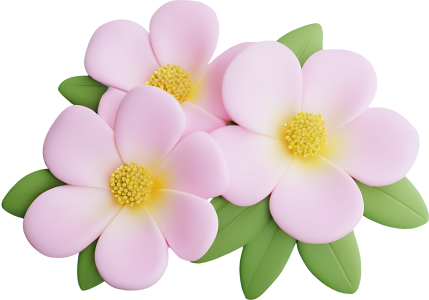 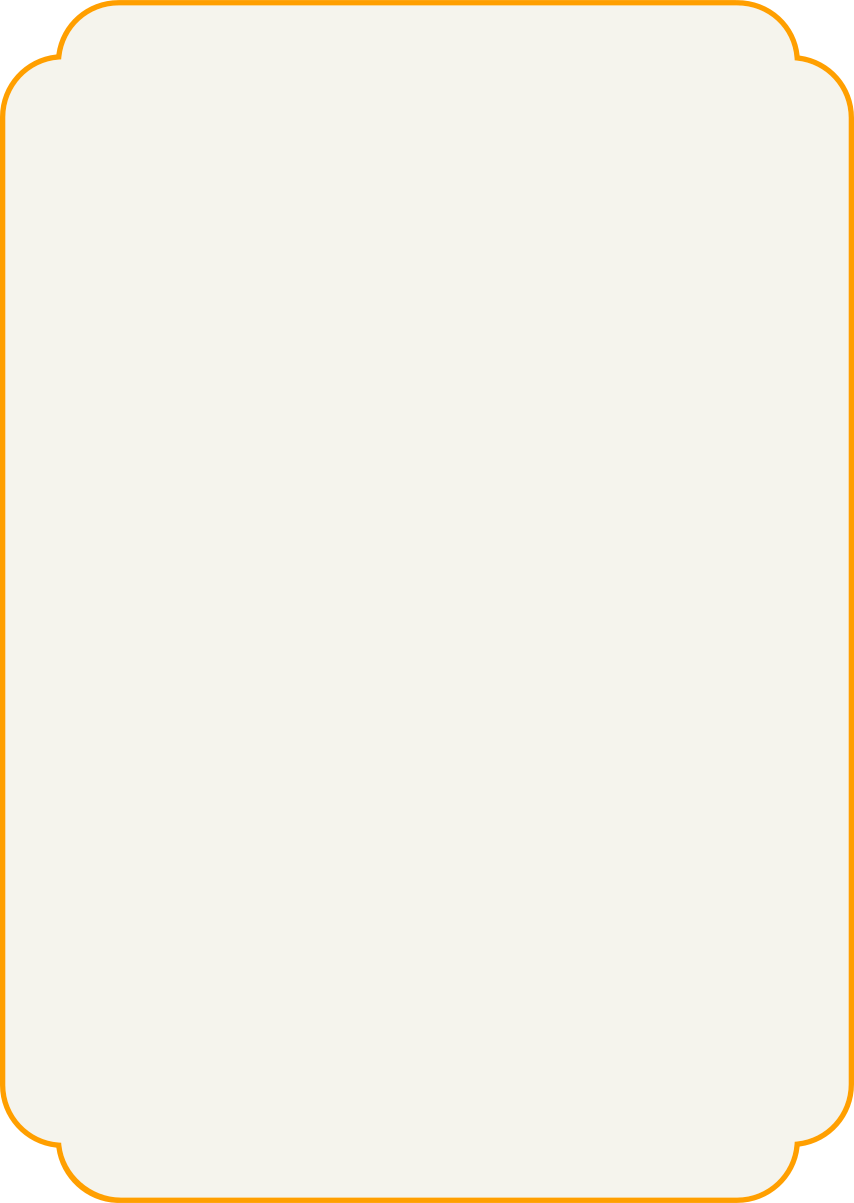 Seocho-gu Family Center
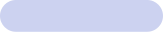 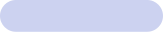 P(parents)-DAY
D(Daddy)-Day
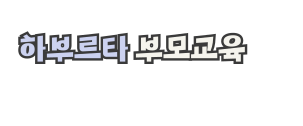 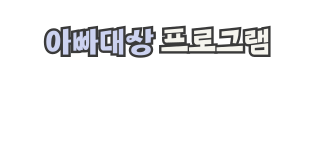 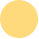 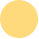 Schedule and location
Schedule and location
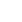 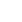 Every thursday10:30~12:30
March 14 (Fri) 19:00~21:00
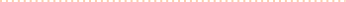 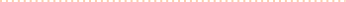 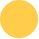 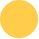 Target Participants
Target Participants
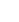 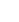 Parents living in Seocho-gu
Dad living in Seocho-gu
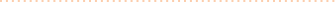 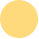 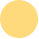 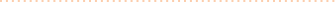 Content
Content
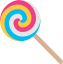 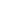 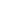 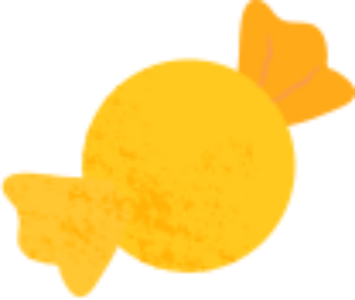 Haburta Parent Education
White day celebration program
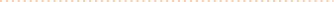 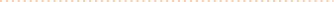 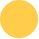 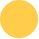 Contact
Contact
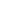 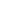 070-7436-2011 (최호진)
070-7436-2011 (최호진)
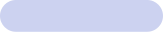 F(Family)-DAY
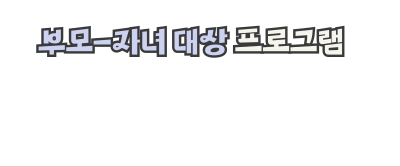 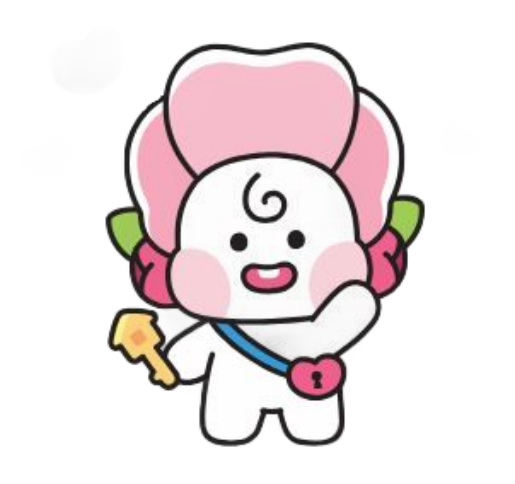 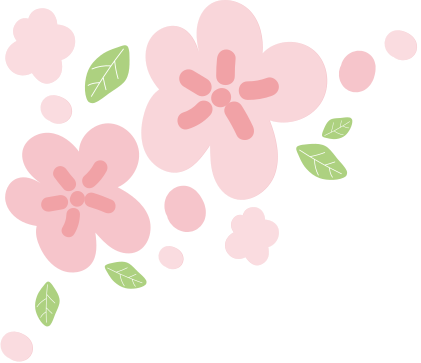 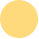 Schedule and location
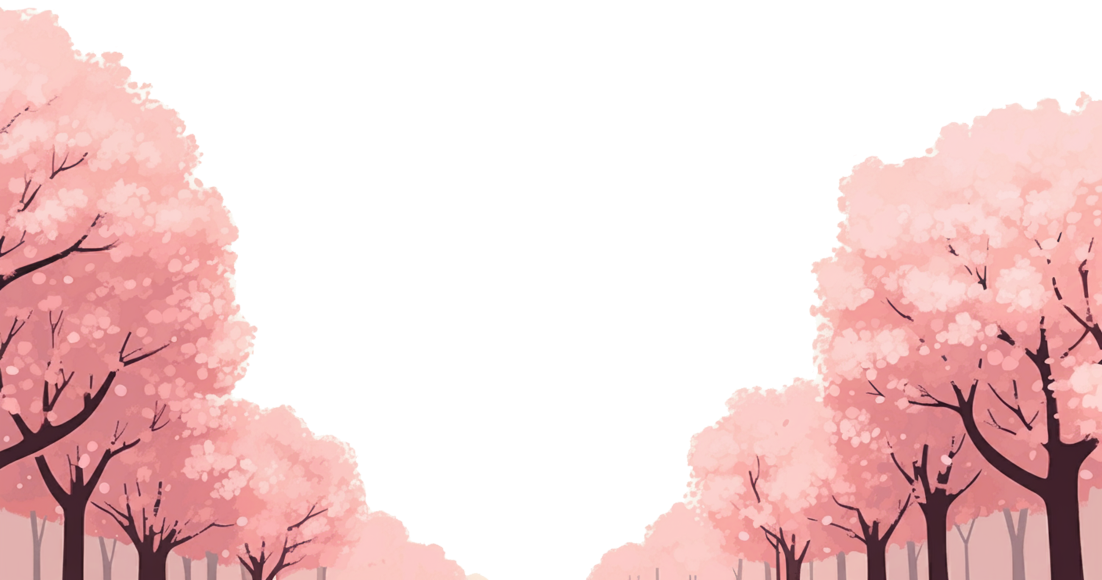 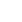 3/26(Wed) 10:30~12:30
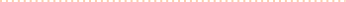 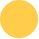 Target Participants
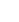 Parents and child in Seocho-gu
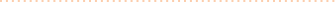 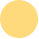 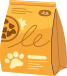 Content
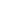 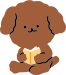 Making pet food for pets
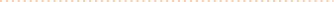 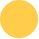 Contact
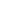 02-573-2010 (문예슬)
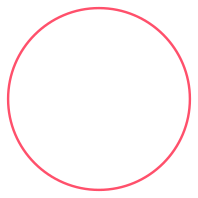 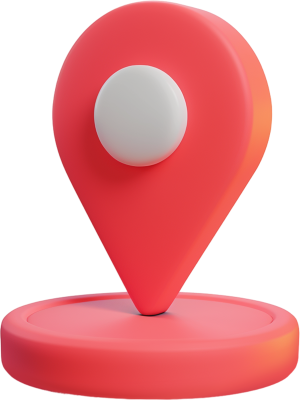 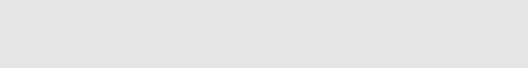 Schedule guide
Center 3
Location: Seocho Mom Healing Center,301-1 Naegok SH 
Plaza, 9-gil, Cheonggyesan-ro, Seocho-gu
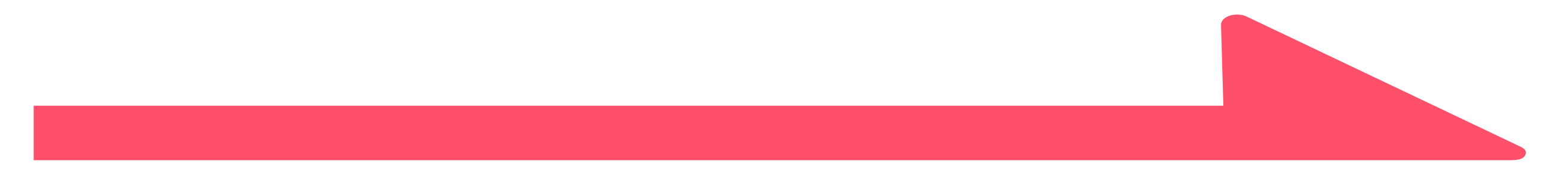 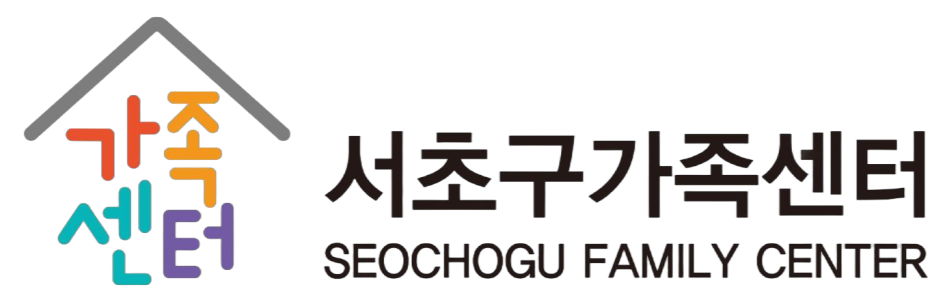 9 페이지
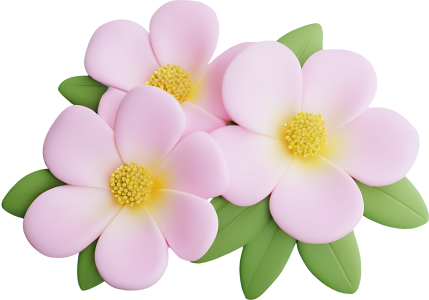 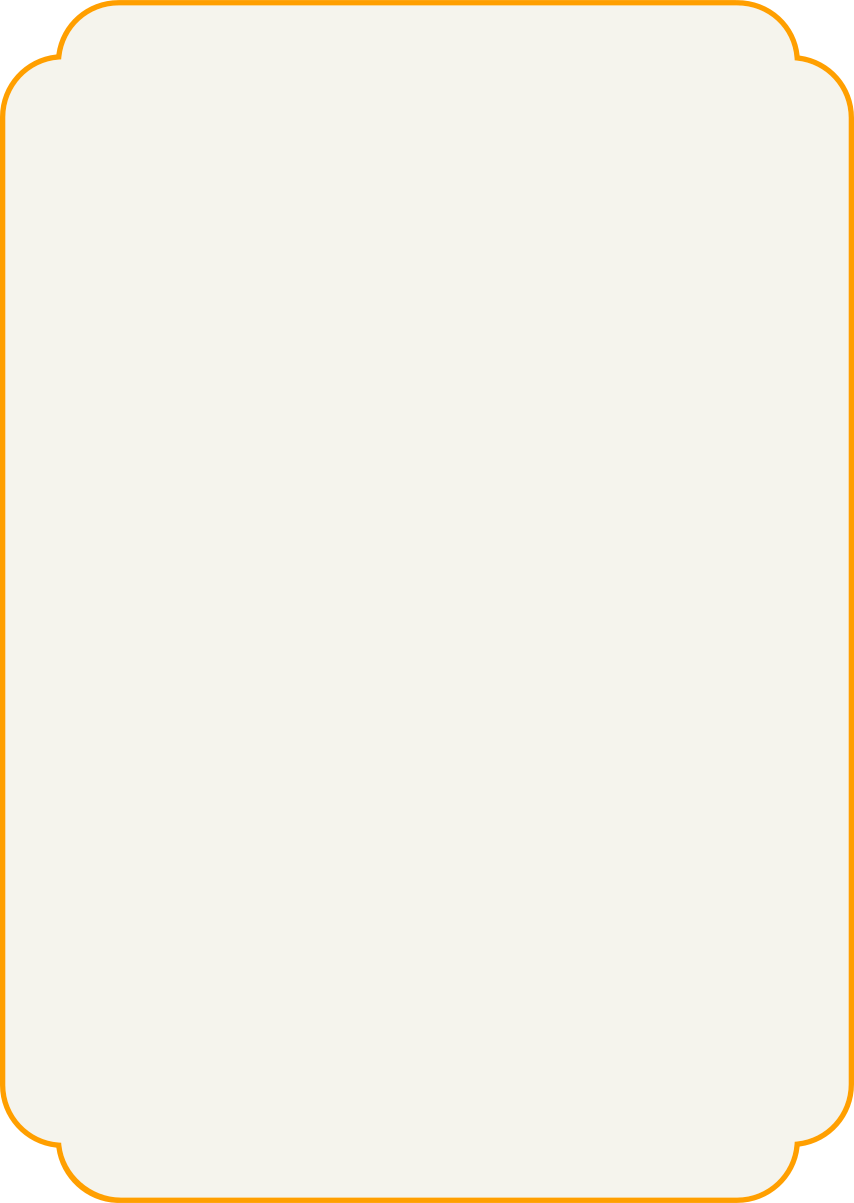 Seocho-gu Family Center
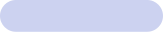 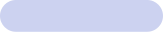 Korean class room
Korean class room
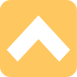 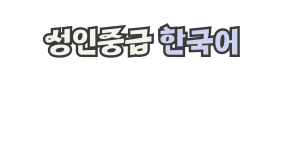 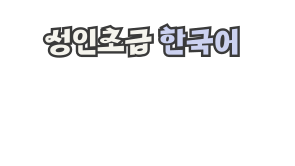 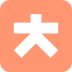 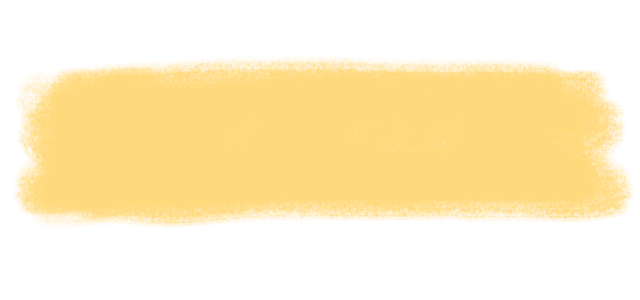 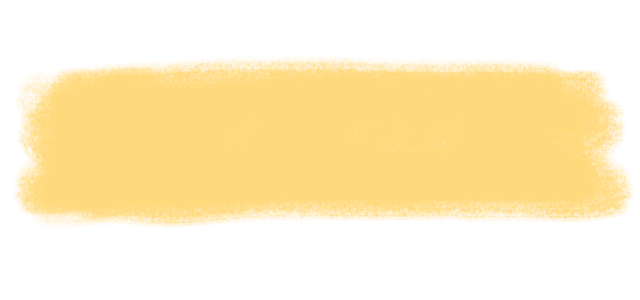 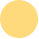 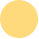 Schedule and location
Schedule and location
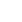 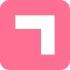 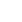 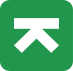 Mon, Wed 10:00~12:00 ZOOM
Tue, Thu10:00~12:00 ZOOM
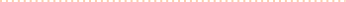 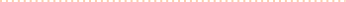 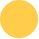 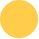 Target Participants
Target Participants
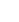 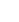 Marriage immigrants,foreigners,
International student etc
Marriage immigrants,foreigners,
International student, etc.
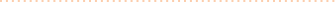 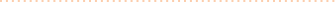 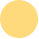 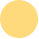 Content
Content
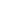 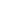 Korean beginner class
Korean intermediate class
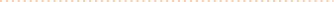 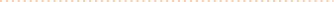 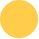 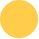 Contact
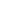 Contact
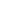 070-7456-2415 (정예승)
070-7456-2415 (정예승)
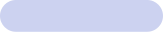 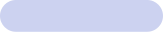 Korean class room
Korean class room
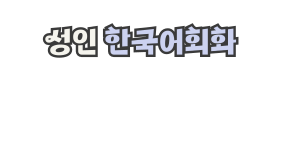 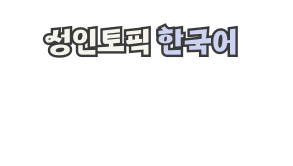 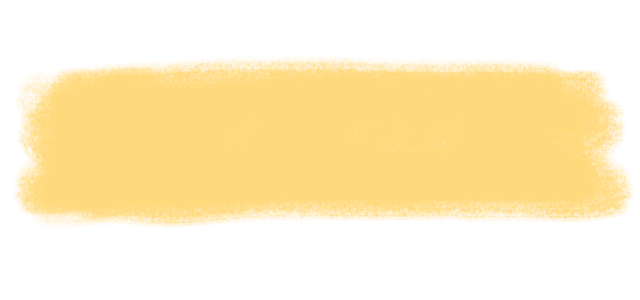 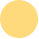 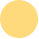 Schedule and location
Schedule and location
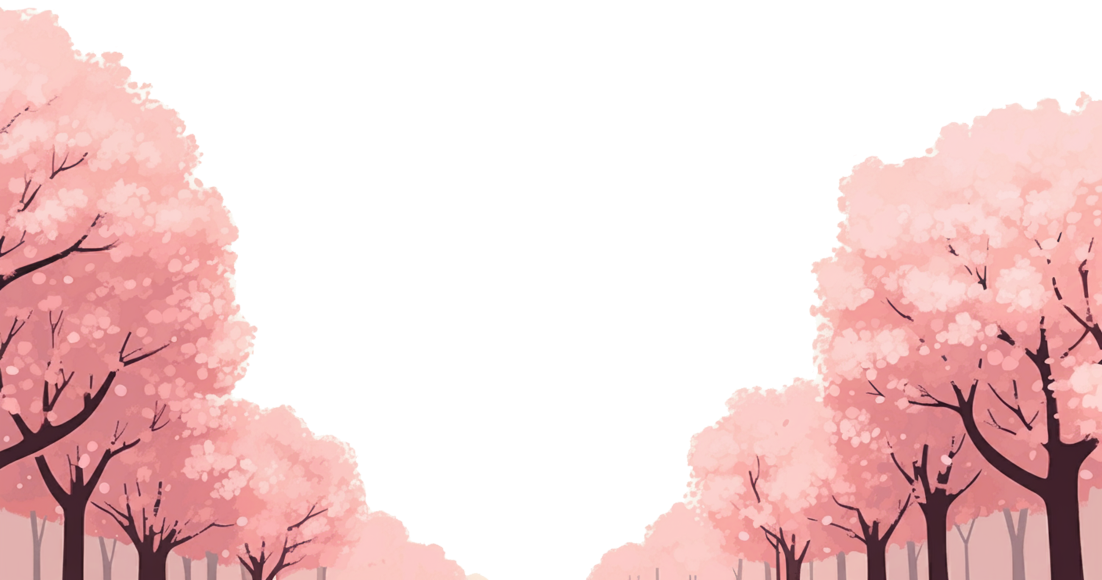 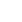 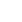 Tue, Thu 10:00~12:30 ZOOM
Tue, Thu 13:30~15:30 ZOOM
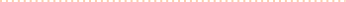 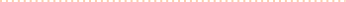 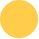 Target Participants
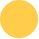 Target Participants
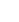 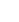 Marriage immigrants,foreigners,
International student etc
Marriage immi8grants,foreigners
,internation student etc
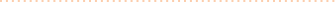 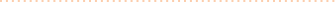 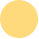 Content
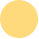 Content
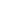 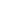 Korean topic class
Korean conversation class
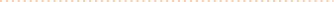 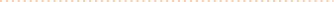 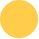 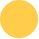 Contact
Contact
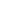 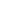 070-7456-2415 (정예승)
070-7456-2415 (정예승)
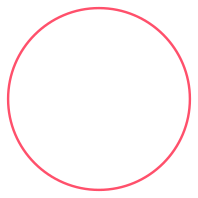 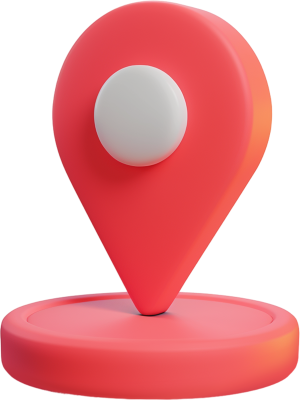 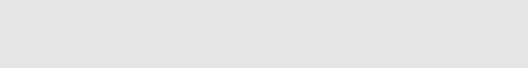 Schedule guide
Center 3
Location: Seocho-gu Mom Healing Center.301-1 Naegok SH
Plaza.9-gil, Cheonggyesan-ro, Seocho-gu
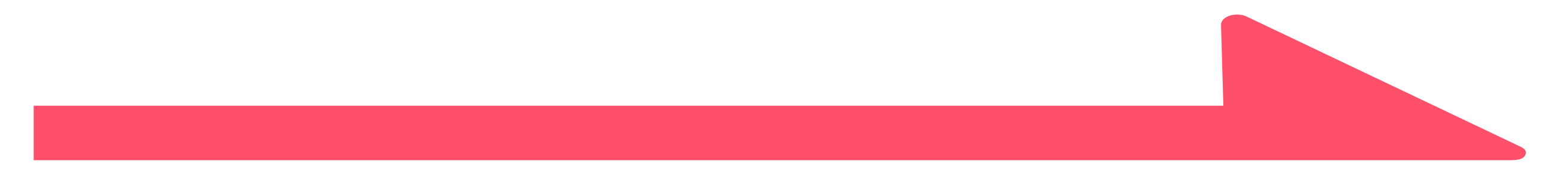 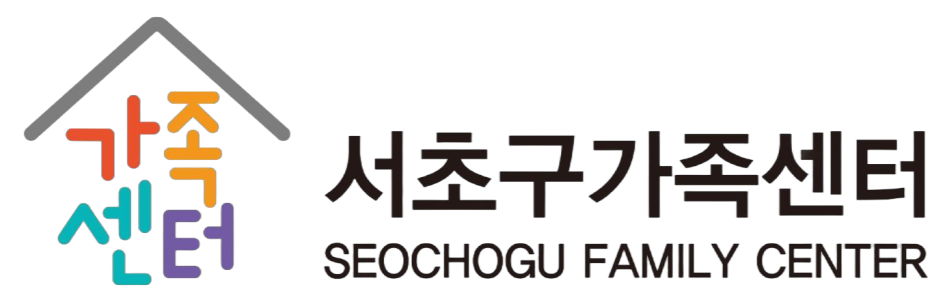 10 페이지
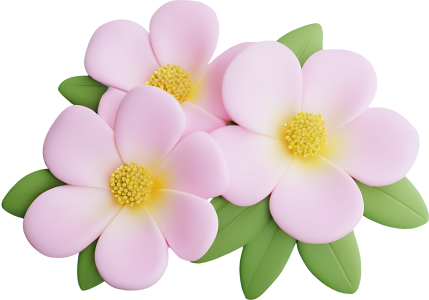 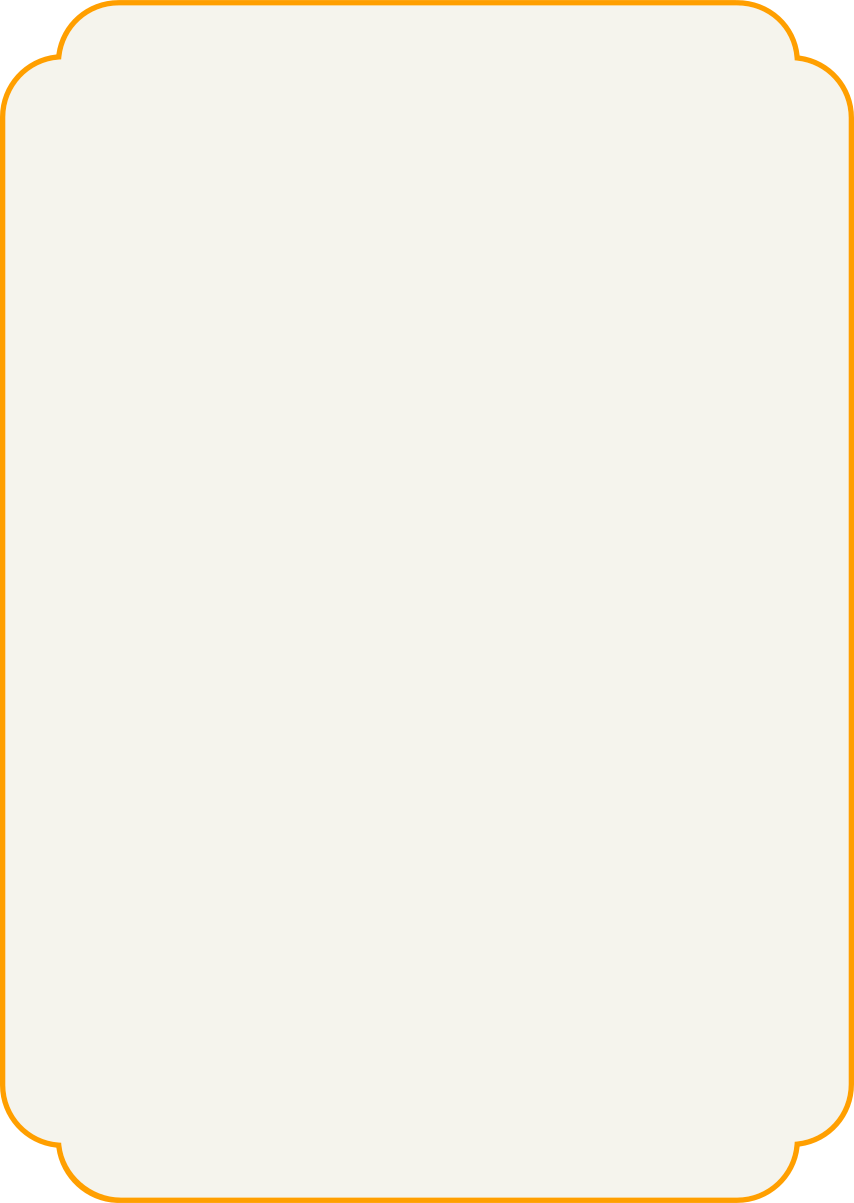 Seocho-gu Family Center
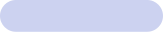 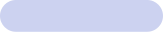 Seocho children healing list
A normal Family
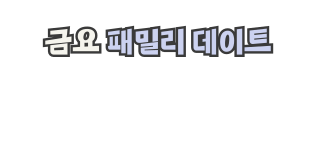 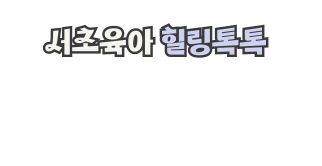 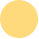 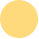 Schedule and location
Schedule and location
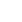 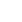 March 15(Fri) 10:30-12:30Seocho Eunhwa art hall
March 22(Fri) 10:00~12:00
Seoul Grand Park Zoo
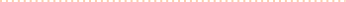 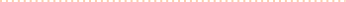 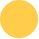 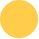 Target Participants
Target Participants
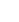 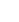 Vulnerable families such as single parents and grandparent
Seocho-gu residents rasing preschool children
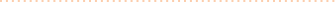 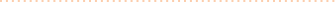 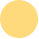 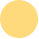 Content
Content
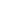 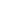 A trip to the Seoul Grand Park Zoo in Gwancheon
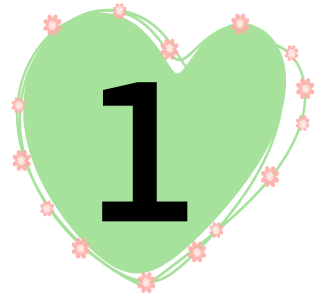 This is how I raised my child!
Lecture with Dr, Oh Eun-young
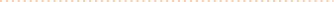 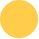 Contact
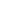 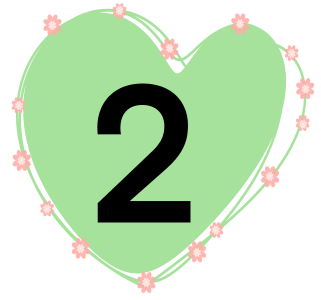 Cultural performance (Gambler Crew)
070-7477-2612(이주현)
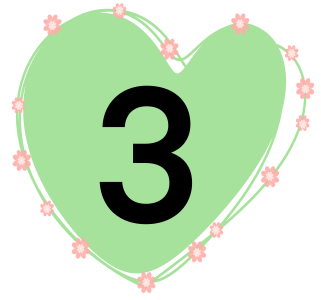 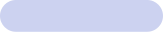 Child experience program (care activities)
Miracle Family service Group
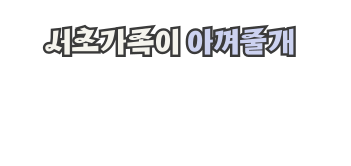 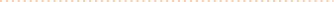 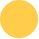 Contact
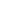 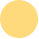 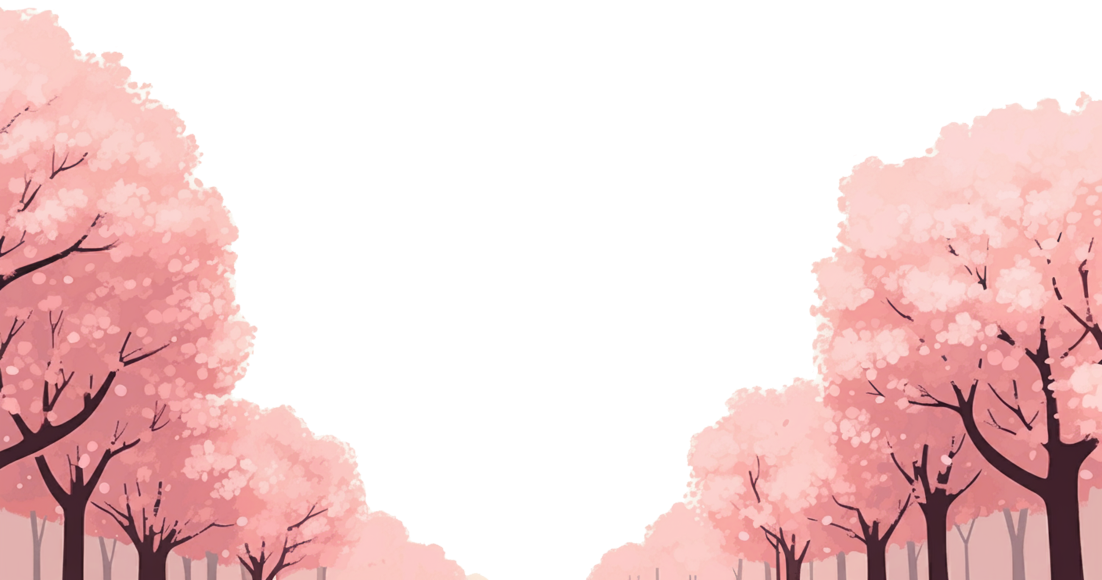 Schedule and location
02-576-2852
(서초구가족센터 서초아이돌봄팀)
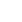 March 22 (Sat) 13:50~17:00
Gyeonggi-do, Korean abandoned animal welfare association
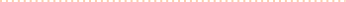 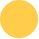 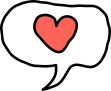 Target Participants
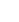 Family volunteer group
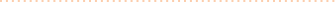 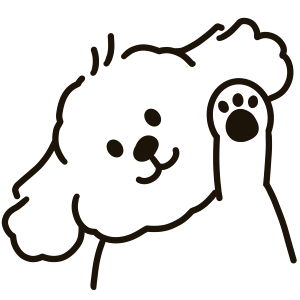 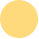 Content
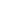 Volunteer work at an abandoned dog shelter
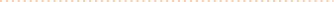 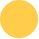 Contact
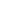 070-7477-9747(김수경)
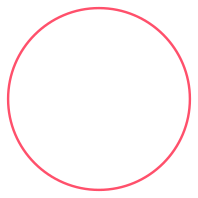 Outside schedule information
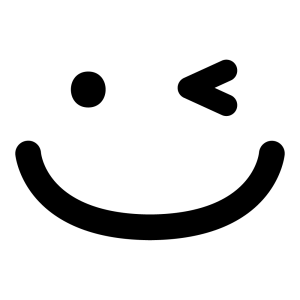 아껴줄개
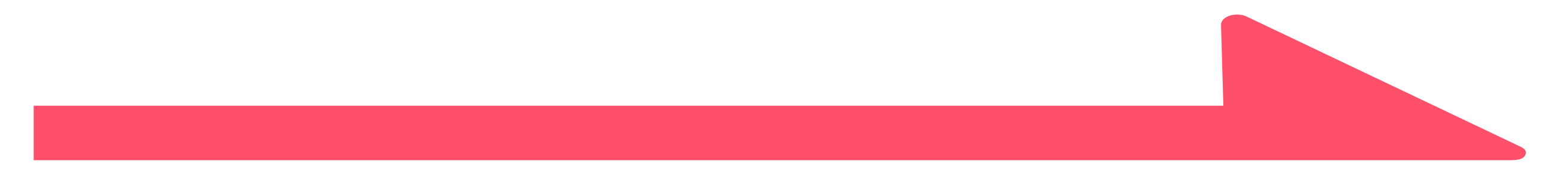 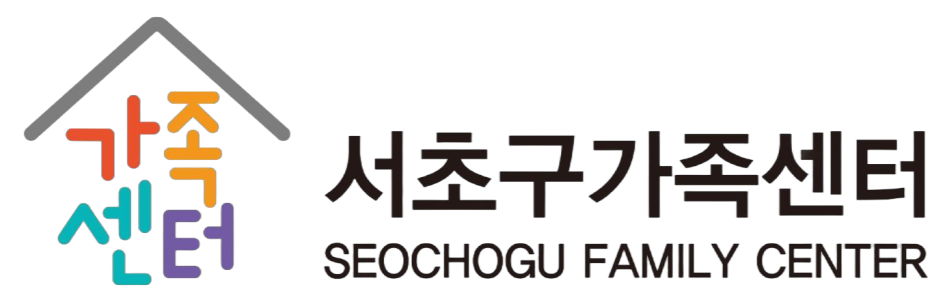 11 페이지
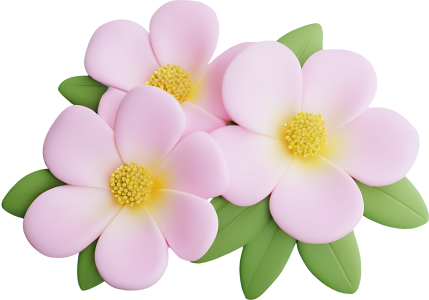 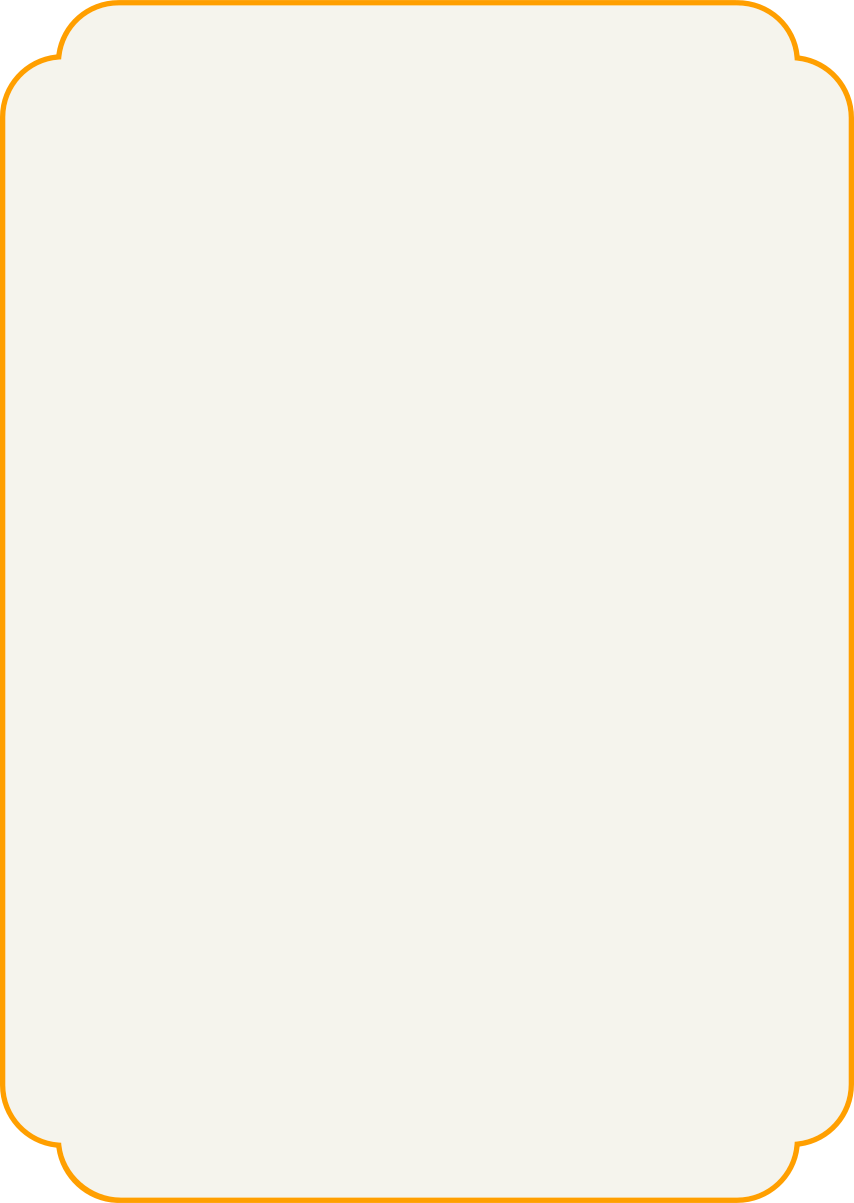 Seocho-gu Family Center
Interpretation and translation service support project
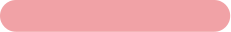 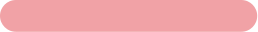 Multicultural familyy children language development support project
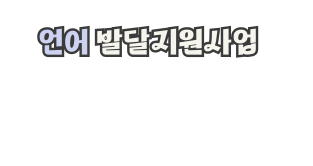 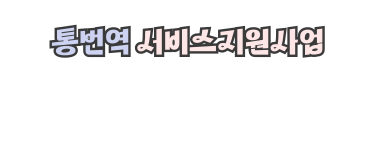 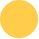 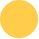 Progress target
Progress target
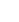 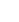 Multicultural families,foreigners,refugee families,related organization etc
Children from multicultural families under 12 years old
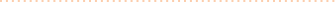 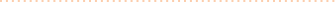 Content
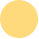 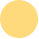 Content
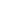 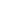 Interpreting,translation,and information provision
Language assessment,language promotion education parent counseling and education
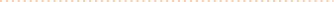 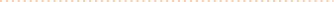 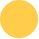 Inquiries and application
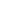 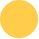 Inquiries and application
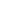 070-7436-2012 (김윤아)(Phone, visit,email)
070-7436-2423 (허미진)
(Phone,visit)
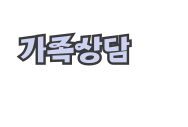 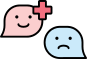 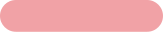 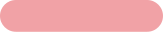 Korean classroom
Constant consulation
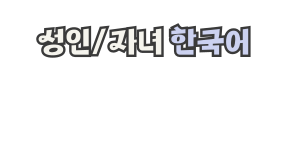 Progress target
Progress target
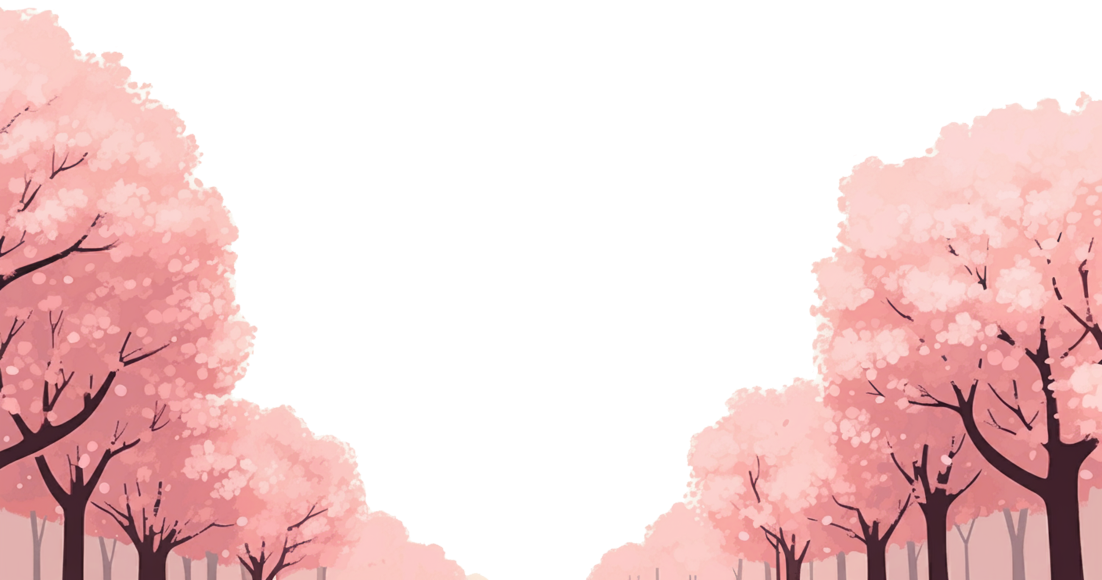 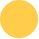 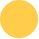 1.Marriage immi8grants,foreigners
      international students etc
    2. Multicultural children
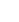 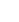 Anyone who wants to solve
Family/couple/individual difficulties
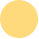 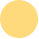 Content
Content
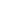 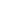 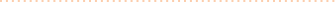 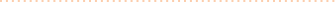 1. Beginner,intermediate,TOPIK, conversational
2. Classes 2. Korean for children ages 6-8
Support for individual,couple(family). And Parent-child counseling for emotional recovery of individuals and families(Face-to-face only)
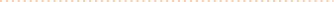 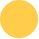 Inquiries and application
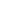 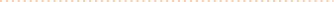 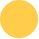 Inquiriesand application
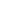 070-7456-2415 (정예승)(Submit Google after applying by phone)
070-7477-2410 (김정음)
(Phone reception)
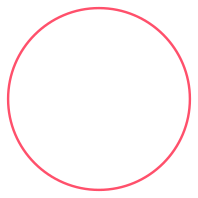 Schedule guide regular business
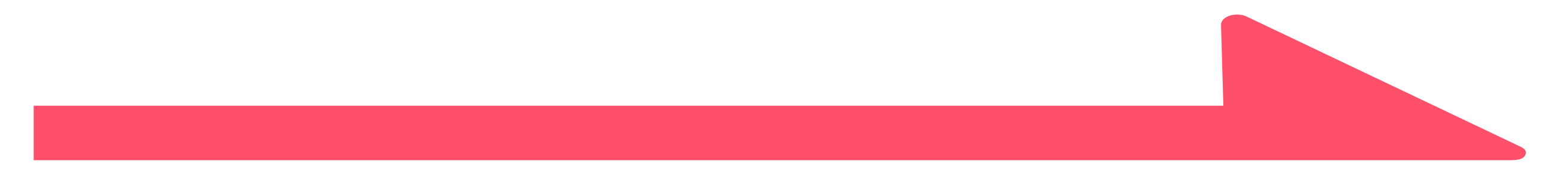 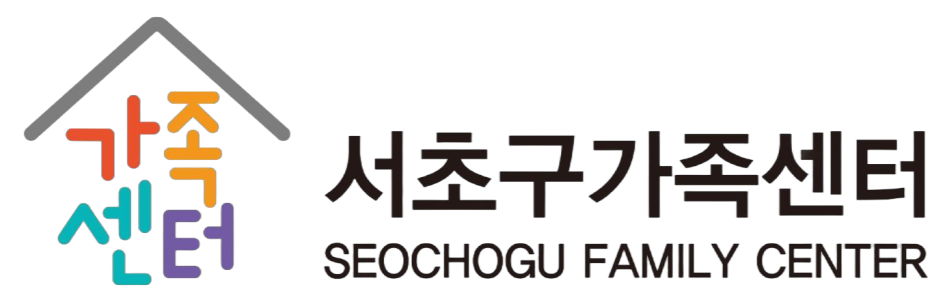 11 페이지
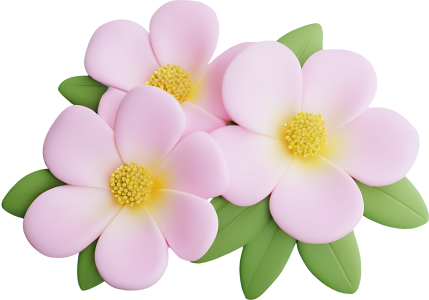 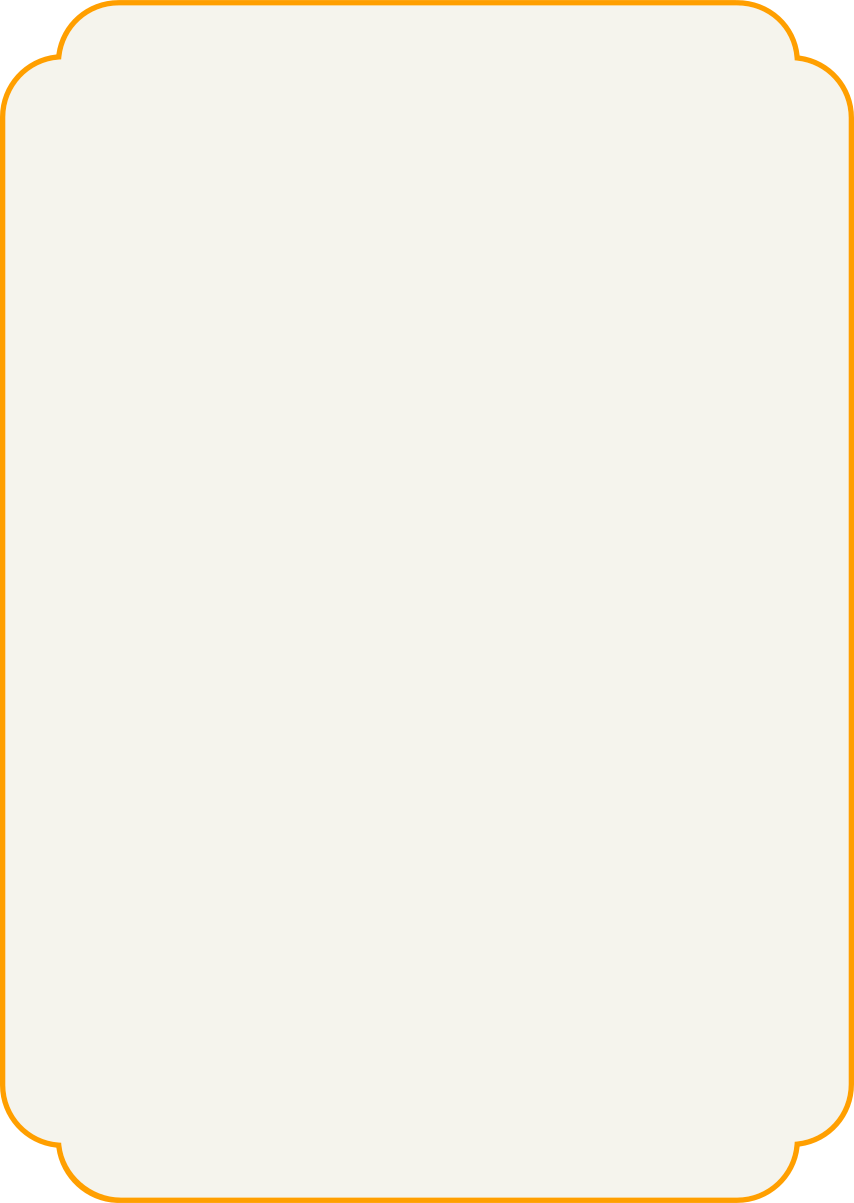 Seocho-gu Family Center
Want more news?
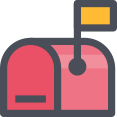 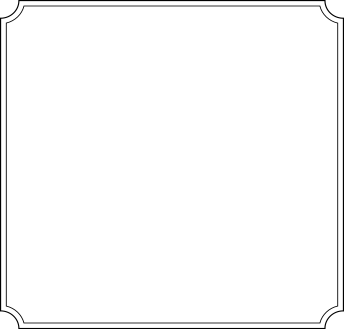 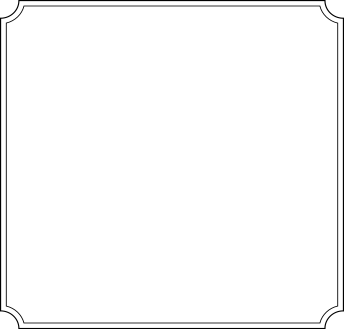 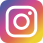 seochohfsc_1
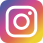 seochohfsc
Operation on Weekdays 9:00~18:00 
    ※  Closed on weekends and public holidays 
  10-20 Bangbae-ro 10-gil, Seocho District, Seoul, 4-5 flr.
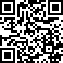 Operation on Weekdays 9:00~20:00   
   ※ Closed on weekends and public holidays
  Located on the 2nd floor of Seocho Cultural Arts Center
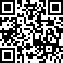 Yangjae Counseling Center (Center1)
Seocho-gu Counseling/conversation room
for  families
Seocho-gu Family Center(Headquarters)
Family education,family culture , children
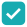 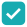 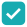 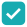 ☎02-576-2852
☎070-7477-2410
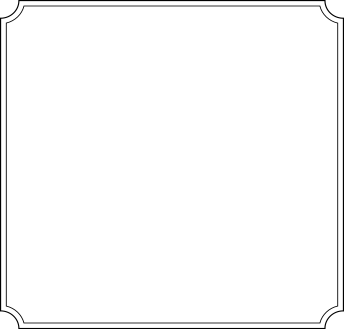 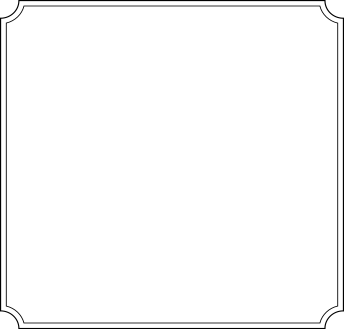 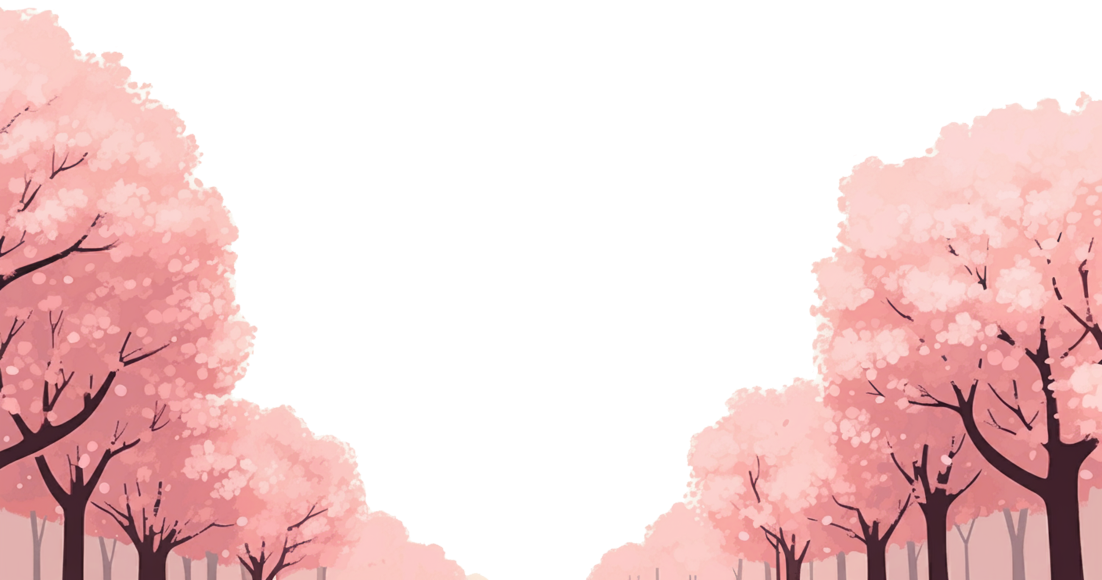 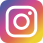 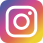 Seoc hohfsc_2
seochohfsc_3
Operation on Weekdays 9:30~17:30 
        ※ Closed on weekends and public holidays
  Located on the 3rd floor of Naegok SH Plaza
Operation on Weekdays 9:00~18:00  (Mon~Sat)
        ※ Closed on public holidays
    Location on the 2nd floor of  Pamies Station
Co-parenting Sharing Center
(Center2)
Seocho-gu space for children and the elderly
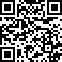 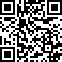 Seocho-gu Mom healing 
(Center 3)
A realaxing/cultural space for mother
 and families
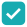 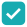 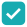 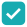 ☎02-573-2010
☎02-6919-9748
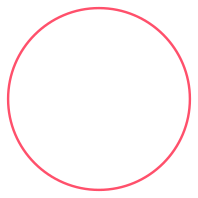 Promotional Channel
Following
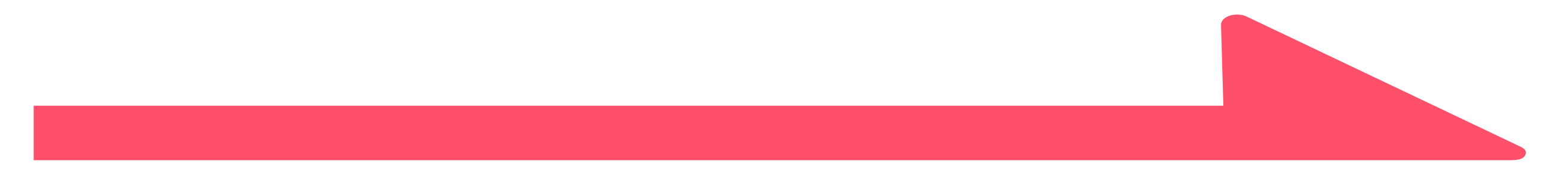 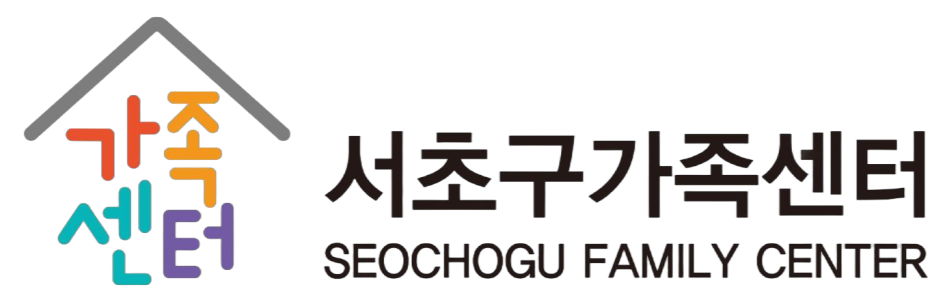 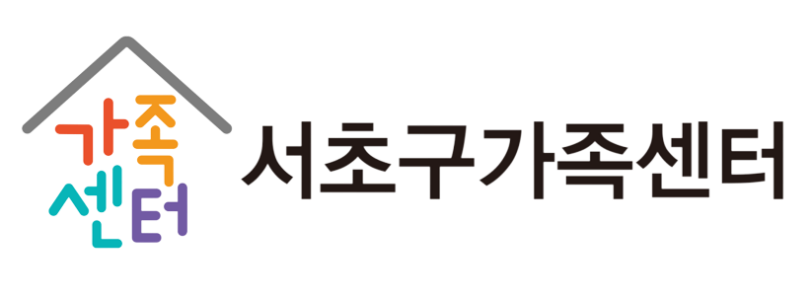 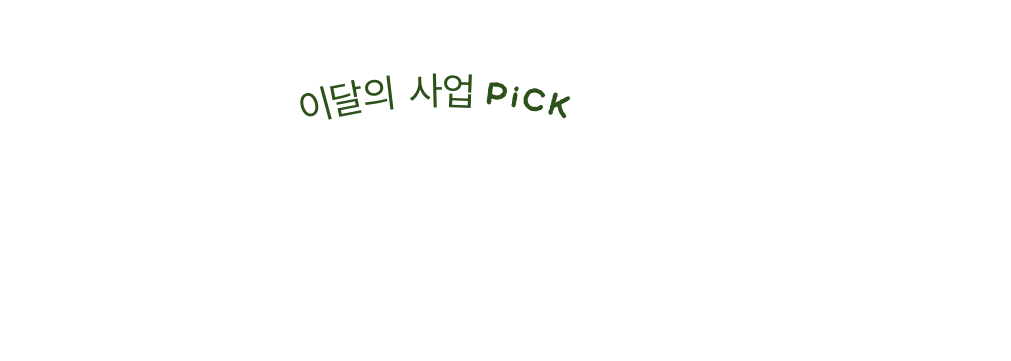 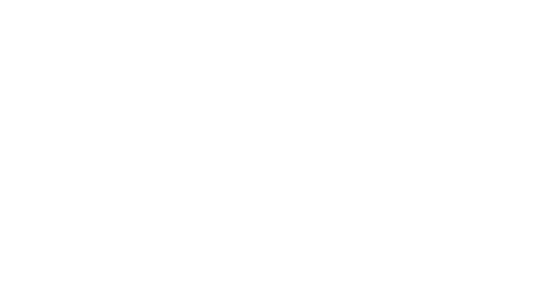 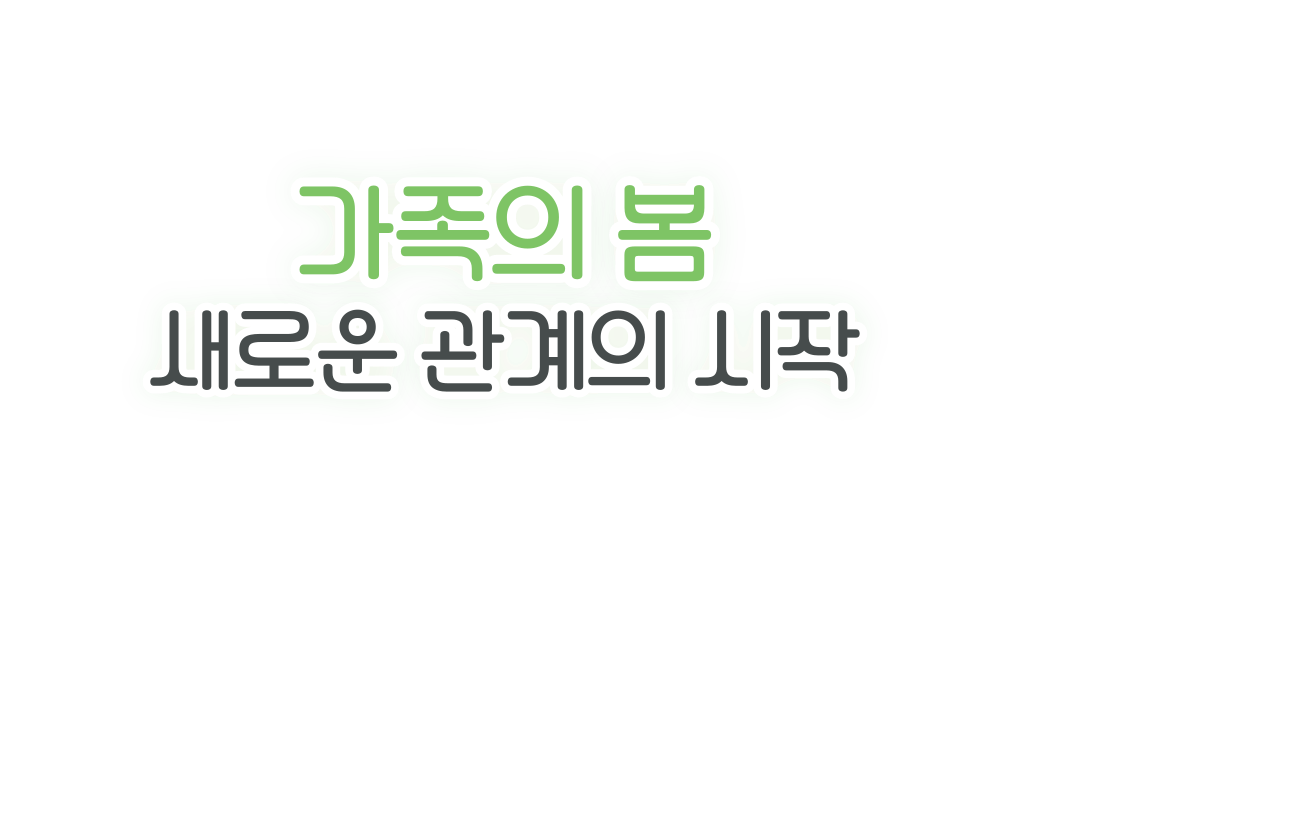 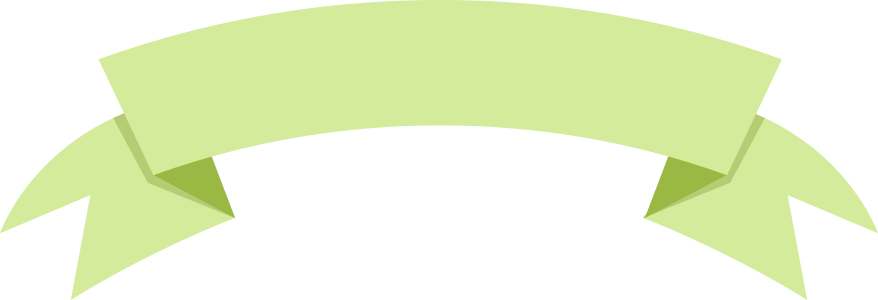 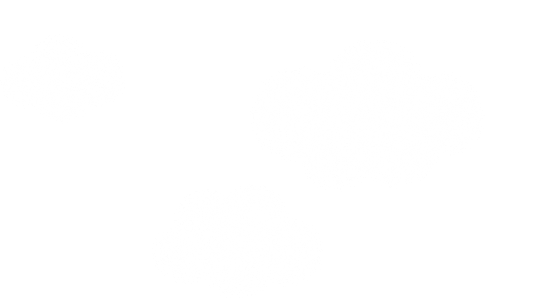 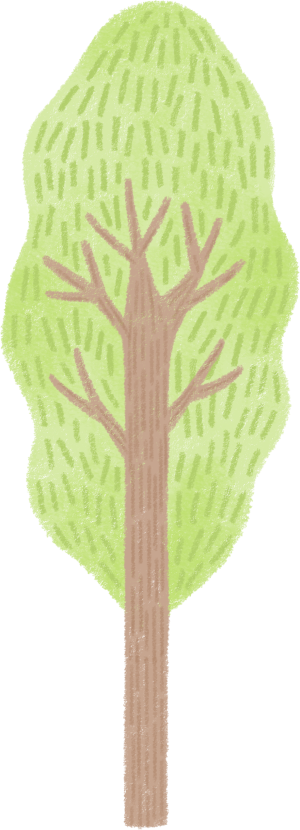 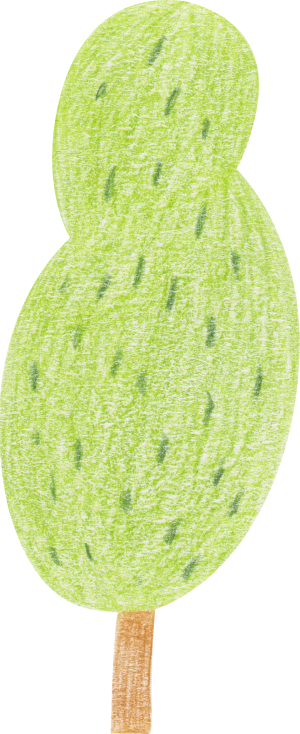 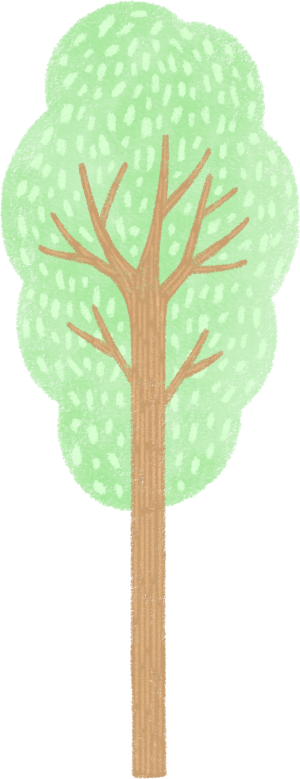 서로의 진심을 나누며 한 걸음 가까워지는 시간을 가져보세요
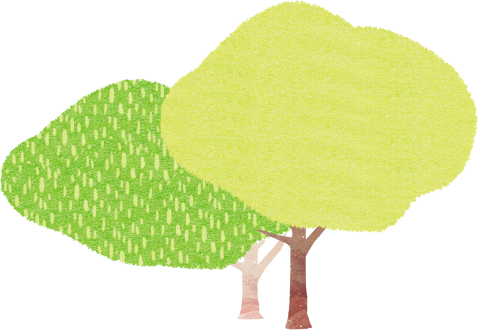 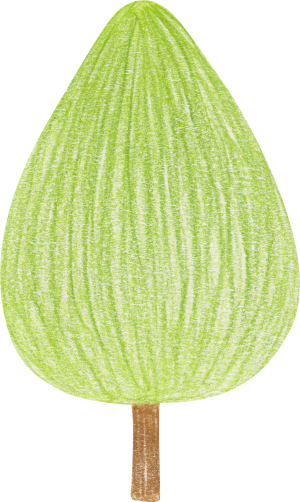 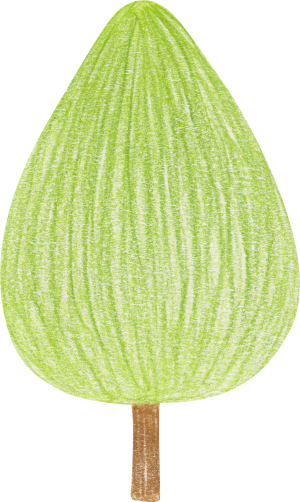 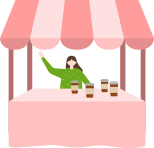 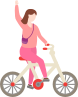 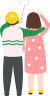 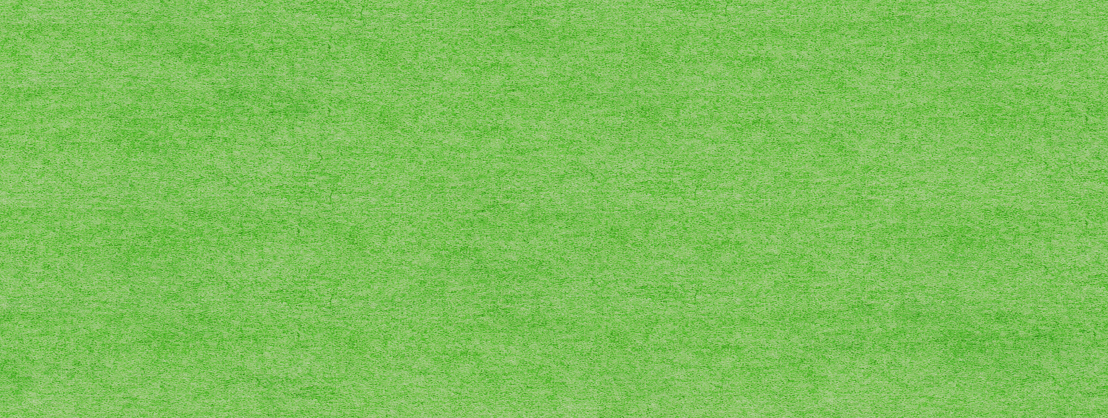 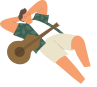 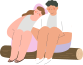 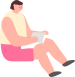 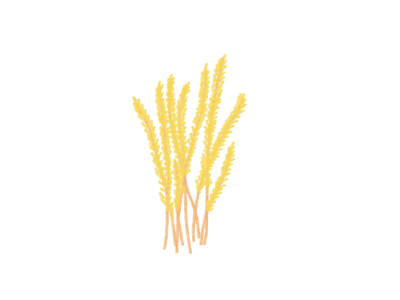 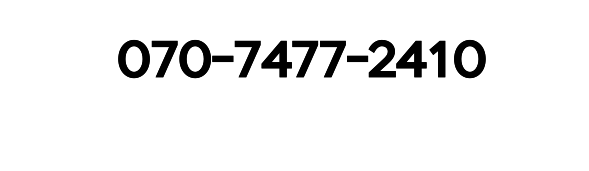 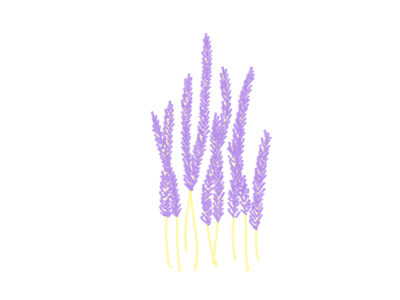 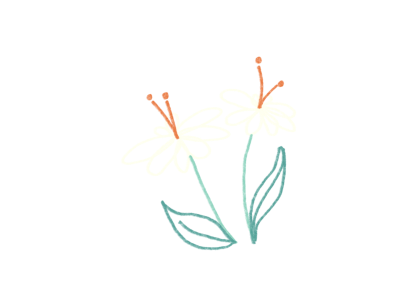 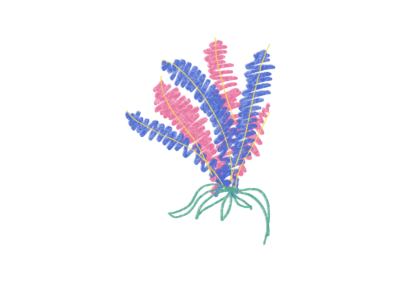 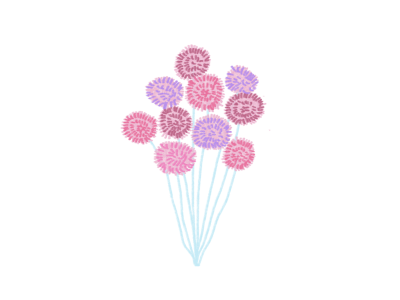 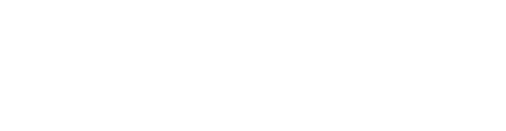 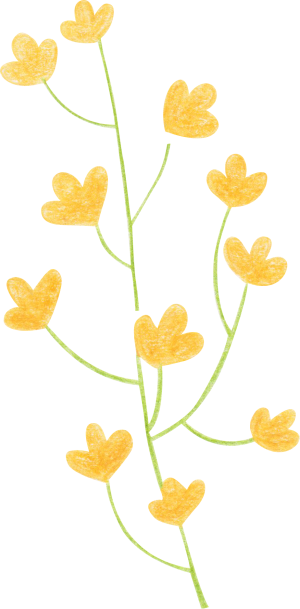 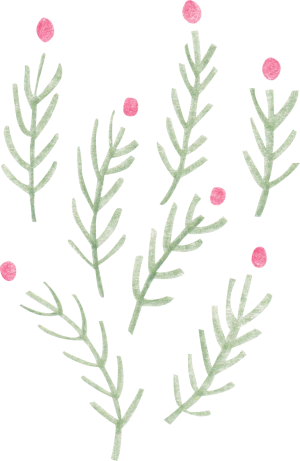 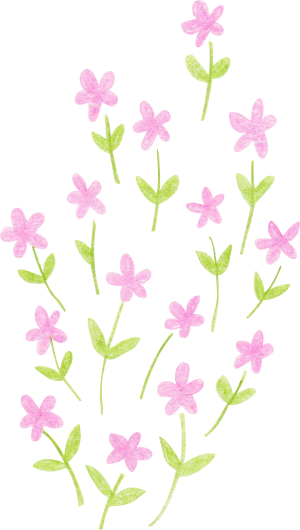 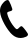 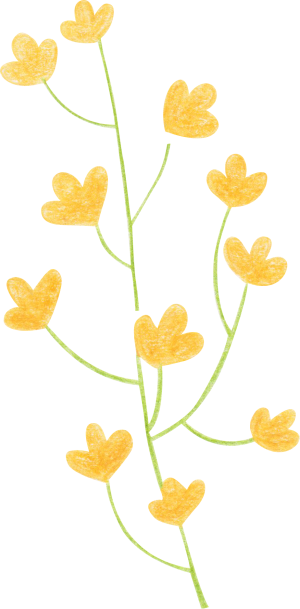 Inquiry
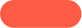 Family counseling  Couple counseling   Parent-child conseling
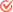 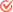 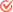 문의
교육분야